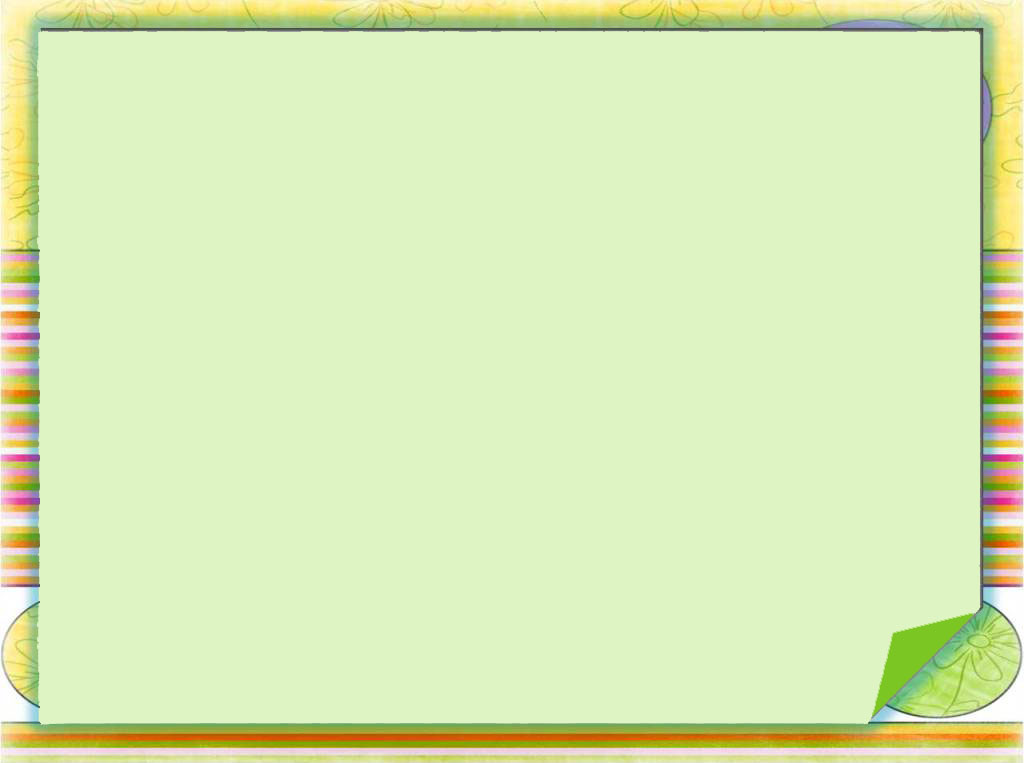 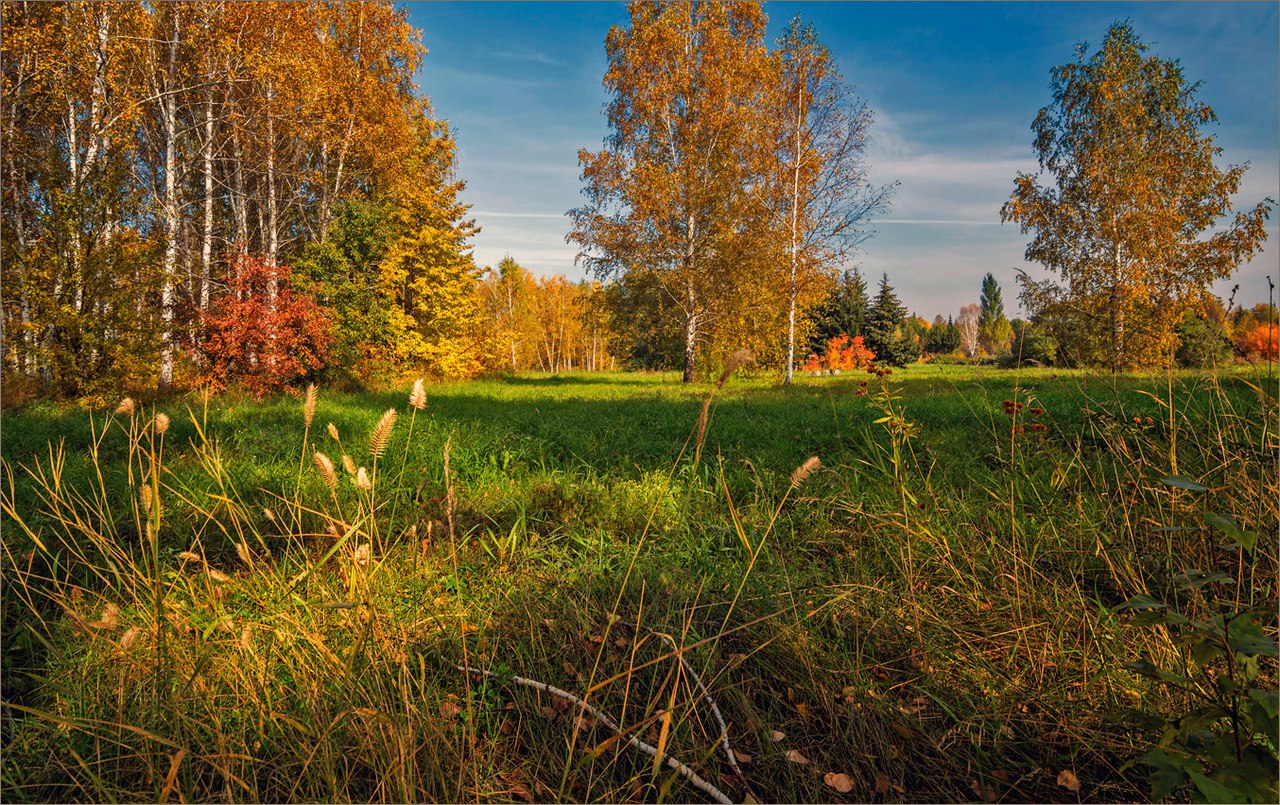 Приложение к конспекту образовательной деятельности в средней группе
 «По тропинке в лес осенний мы пойдём»
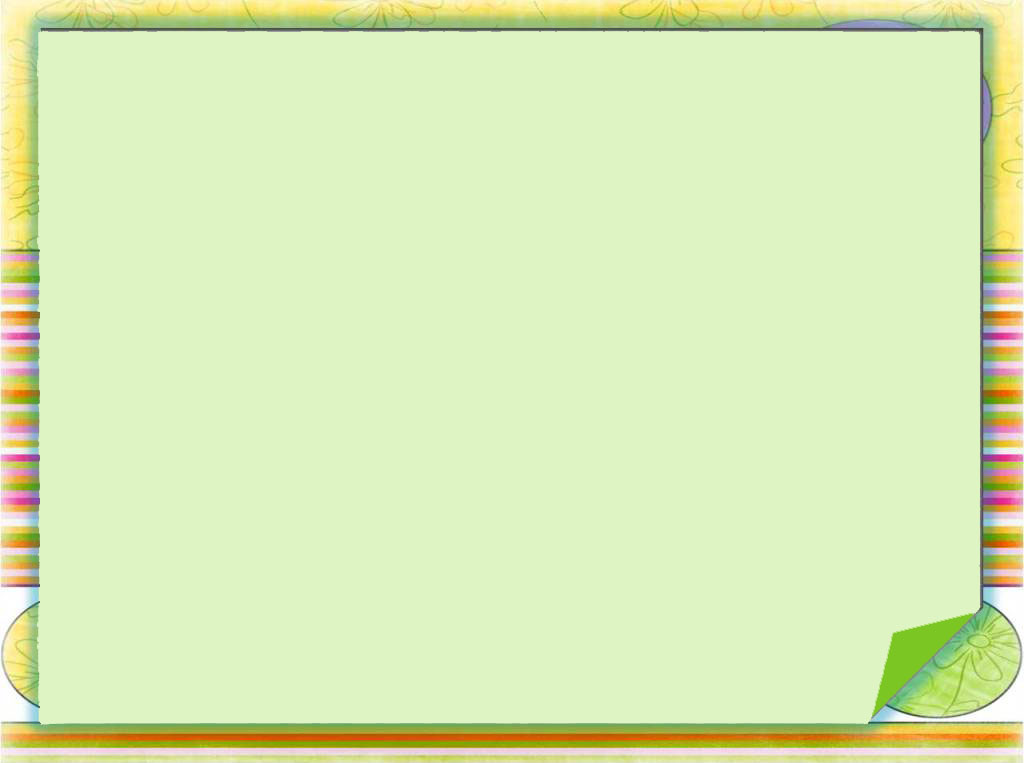 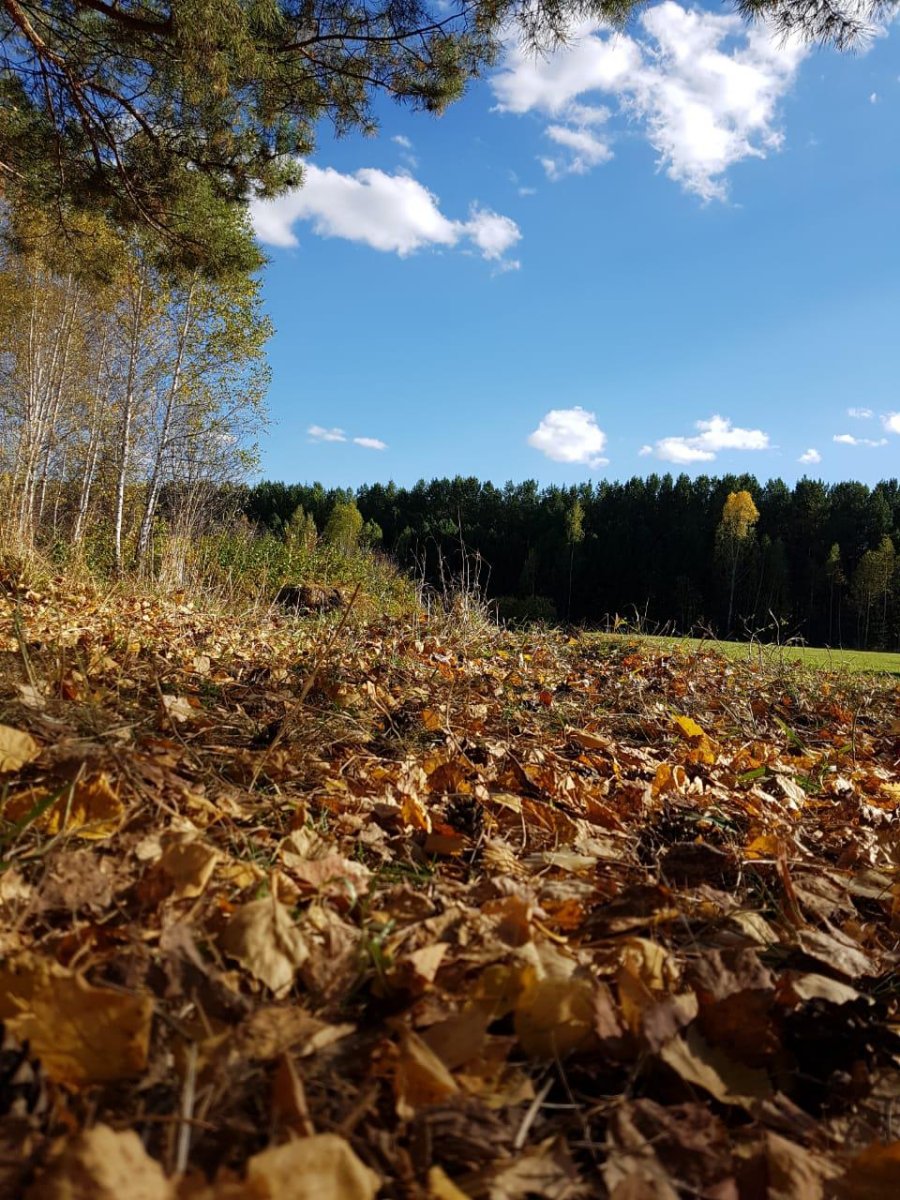 «ПРИРОДА 
РОДНОГО  КРАЯ»
По дорожкам, по тропинкам,
В лесопарк гулять пойдем.
Может быть в лесу осеннем, мы кого-нибудь найдем!
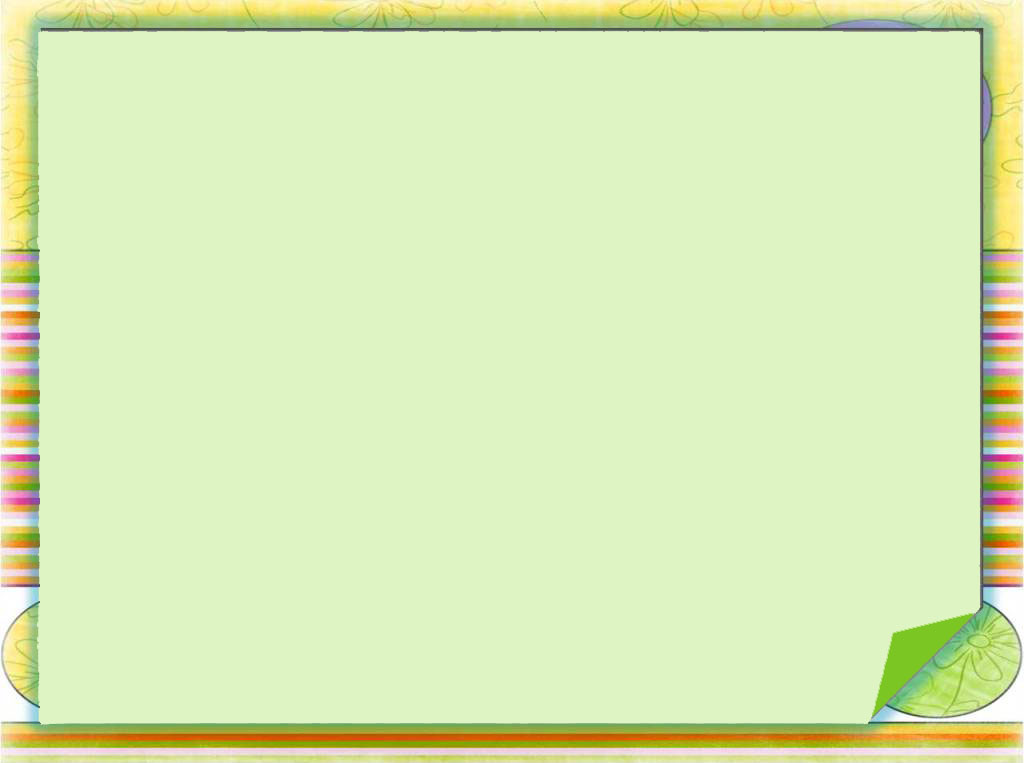 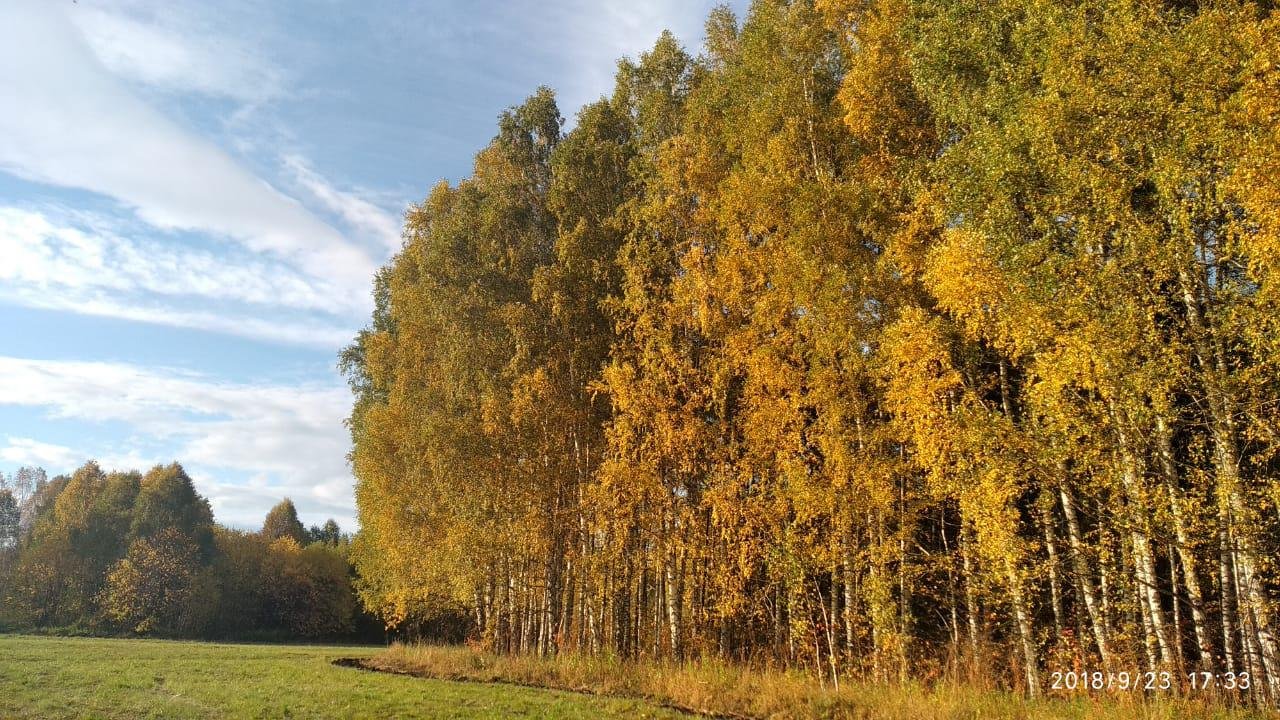 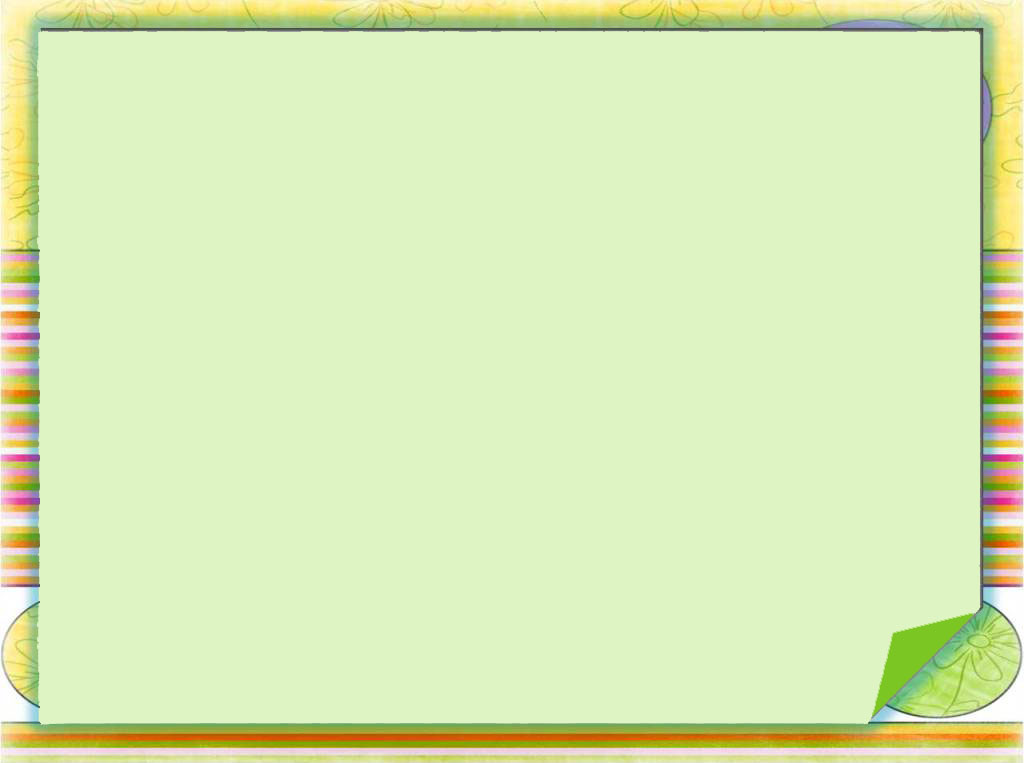 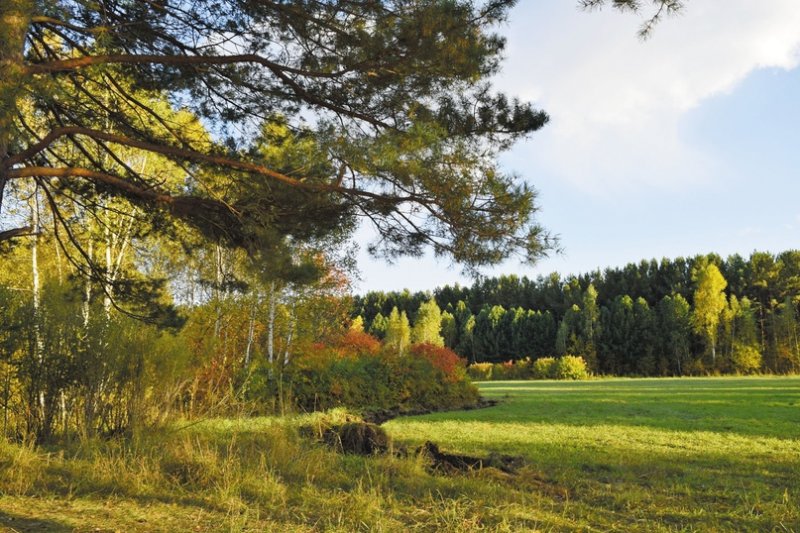 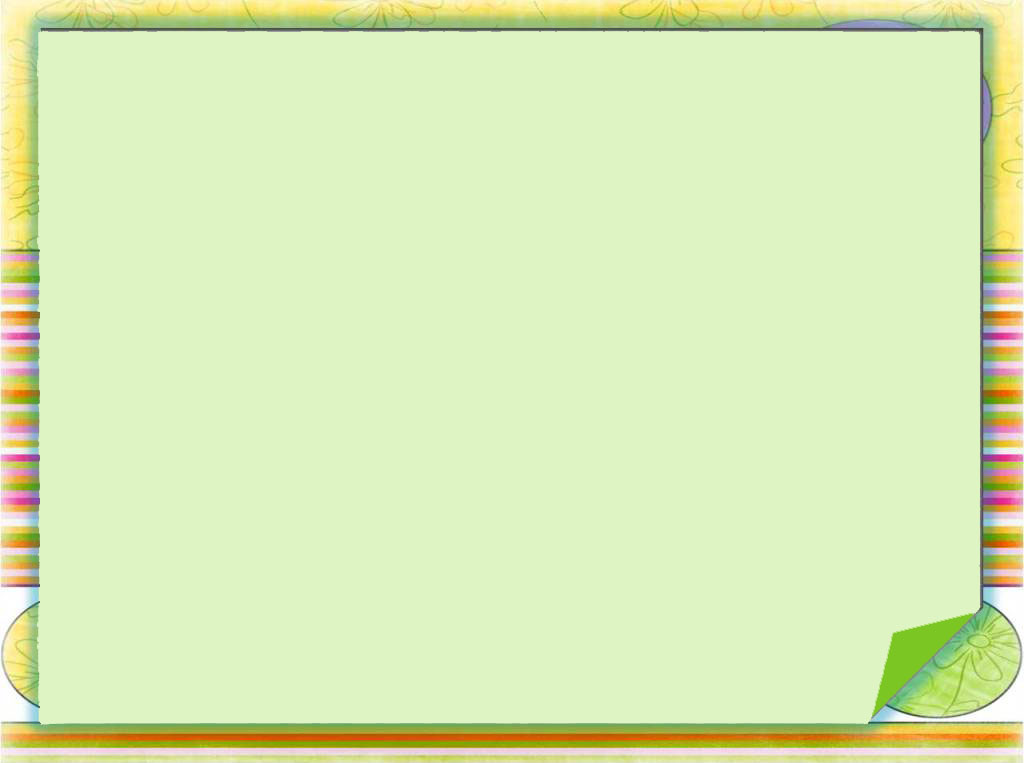 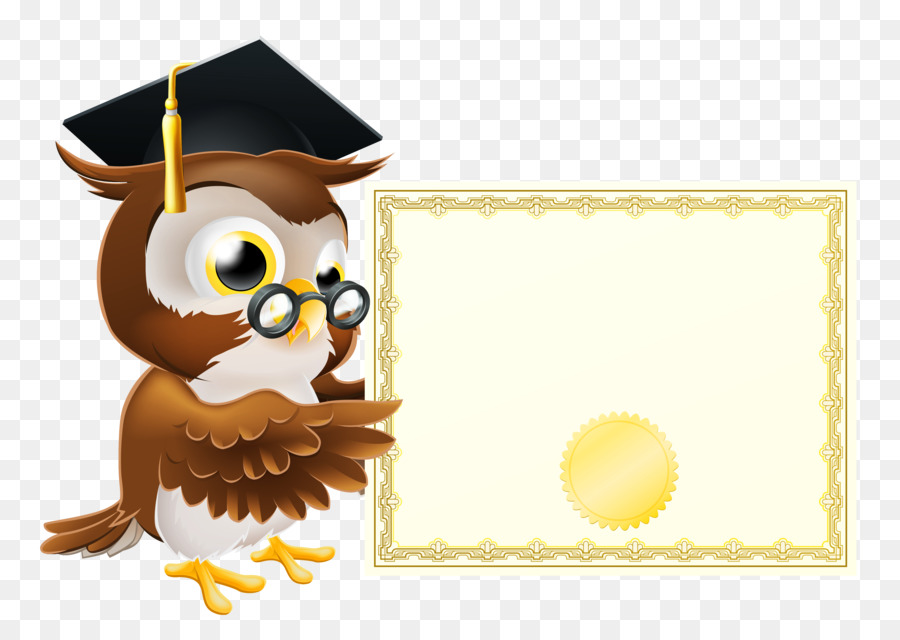 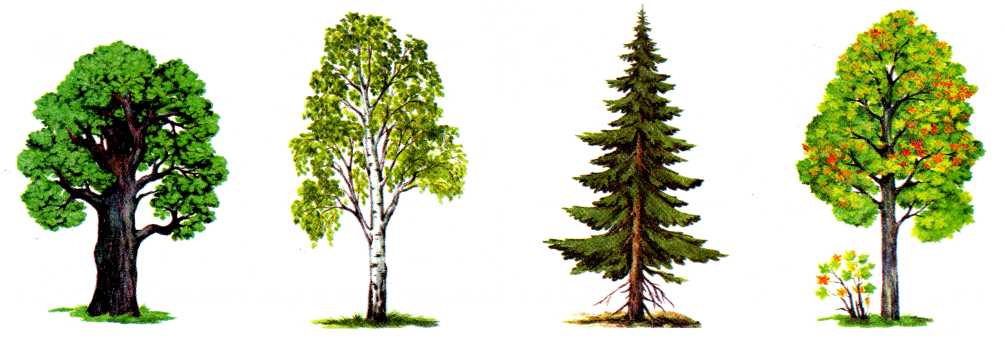 Загадки для детей про животных ЛЕСОПАРКА от «Мудрой Совы»
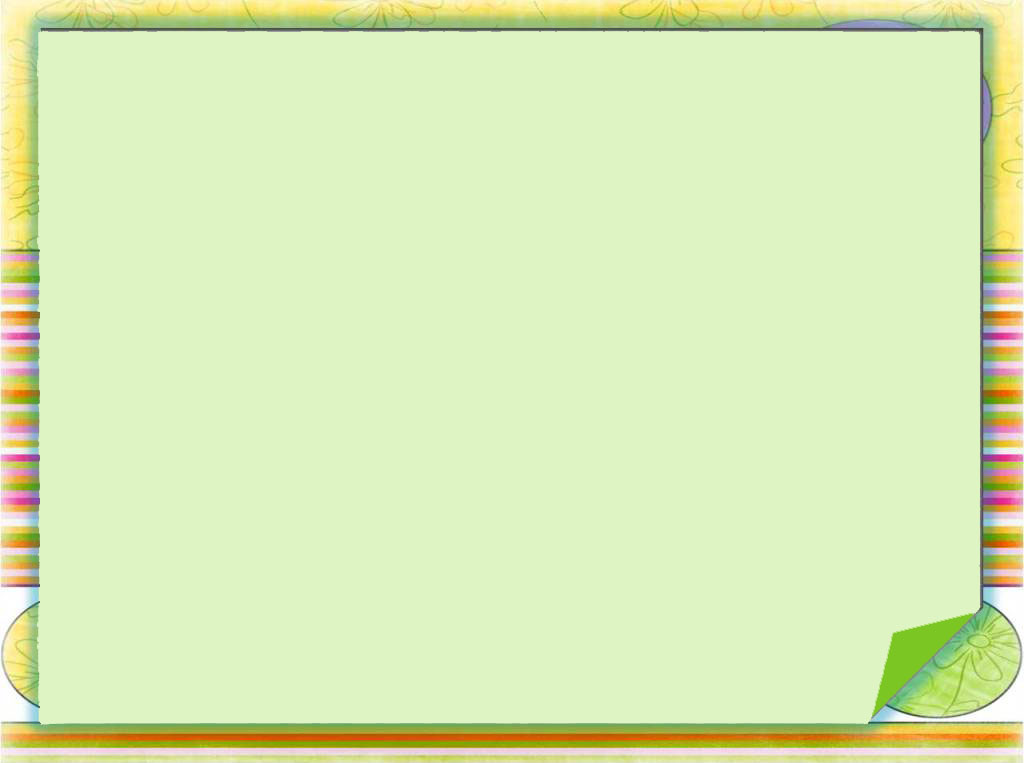 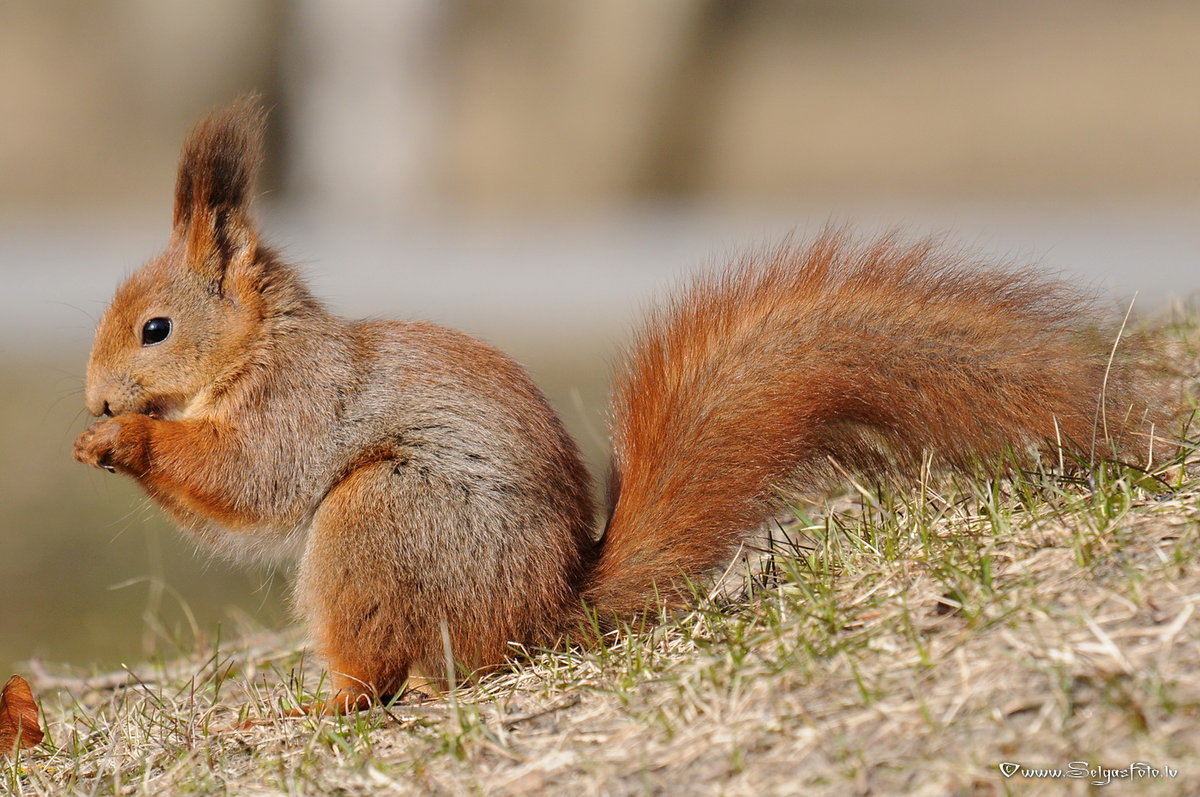 Рыжий маленький зверёк,По деревьям прыг да скок.Он живёт не на земле,А на дереве в дупле…
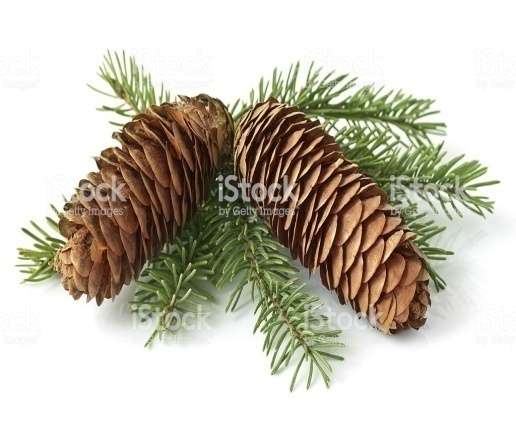 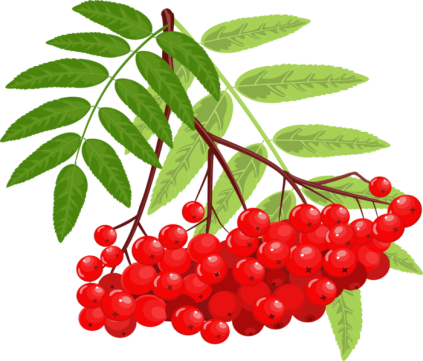 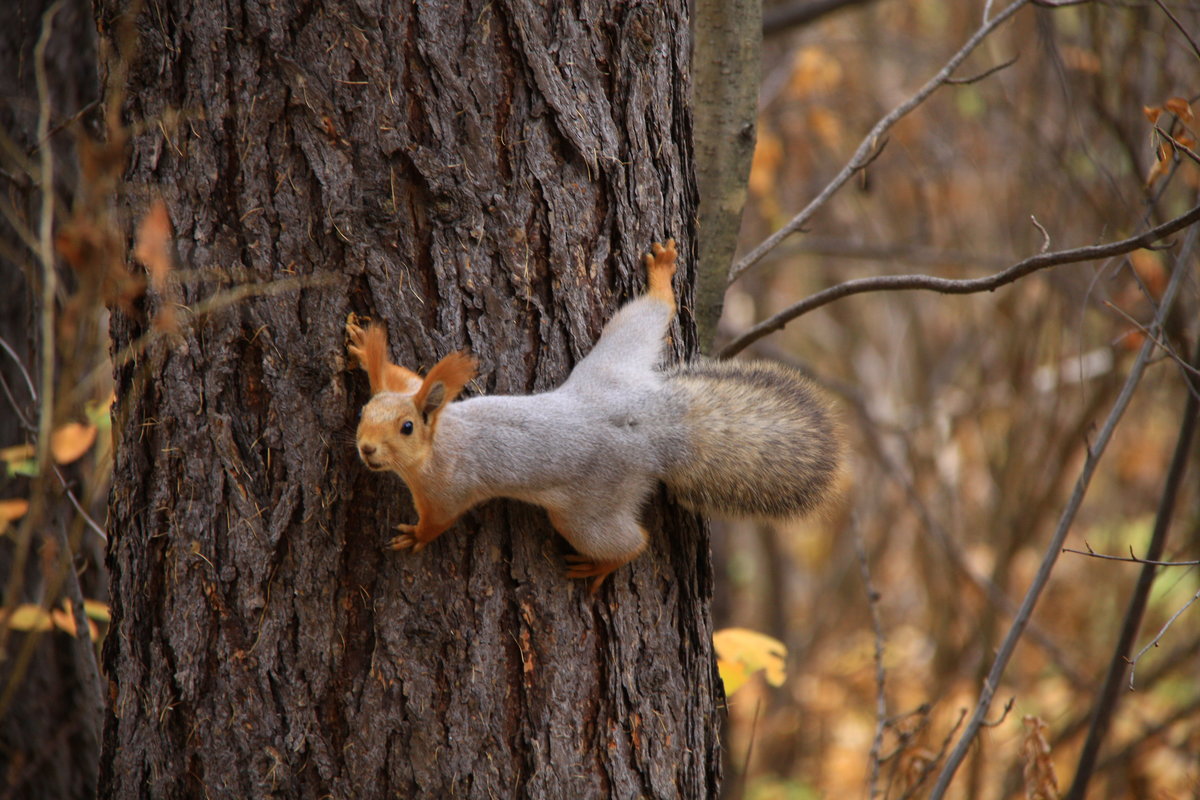 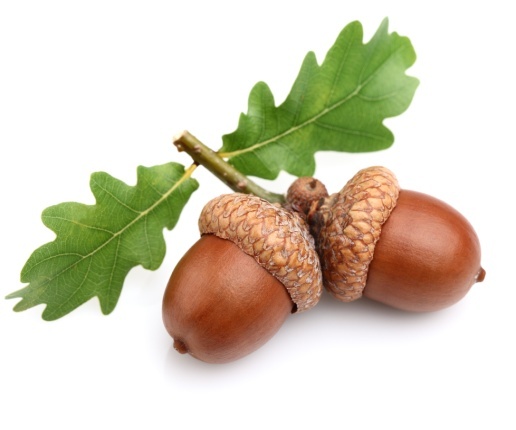 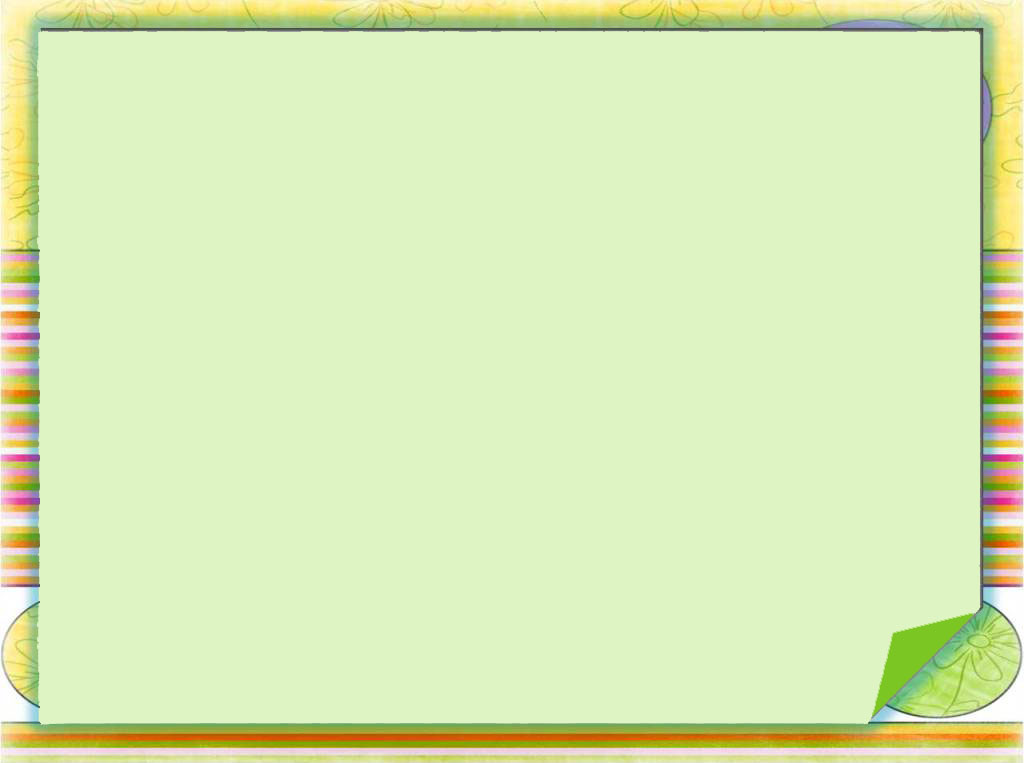 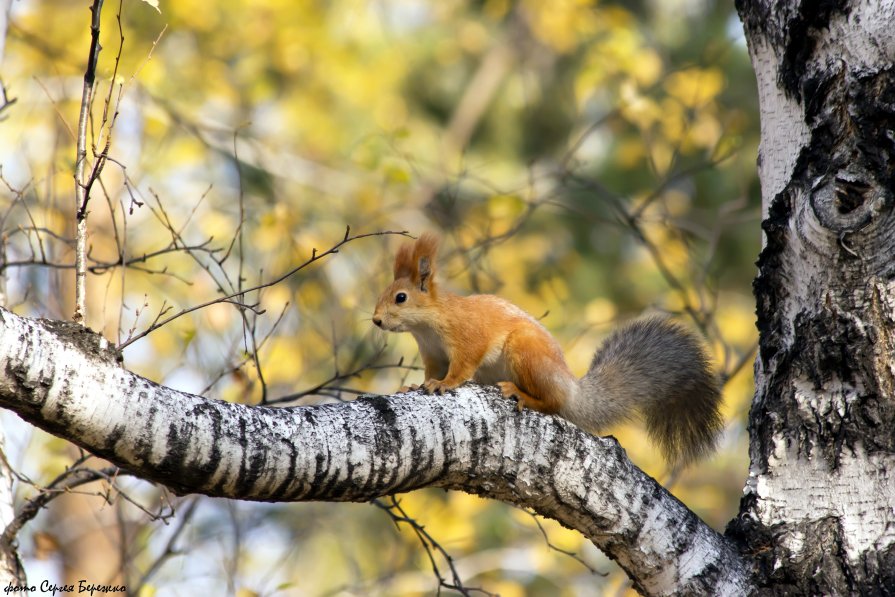 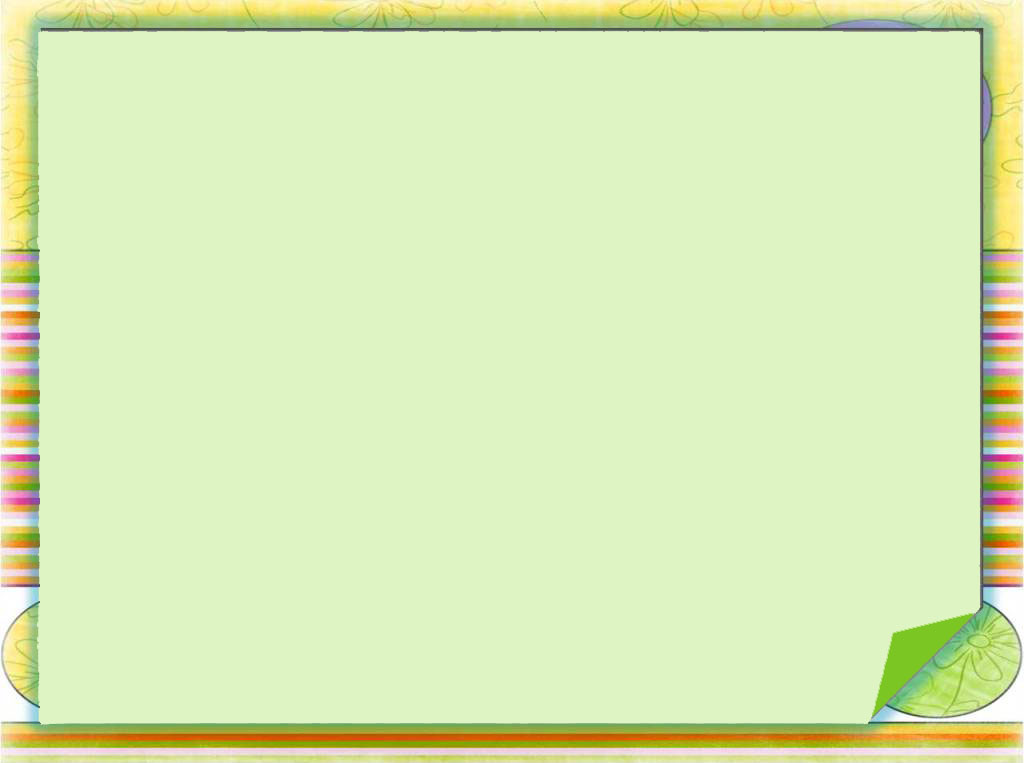 Всех боится он в лесу:Волка, филина, лису.Бегает от них, спасаясь,С длинными ушами…     /заяц/
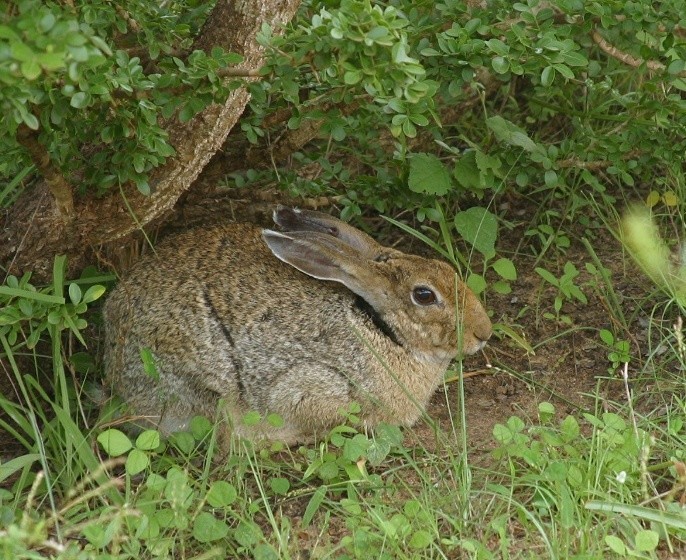 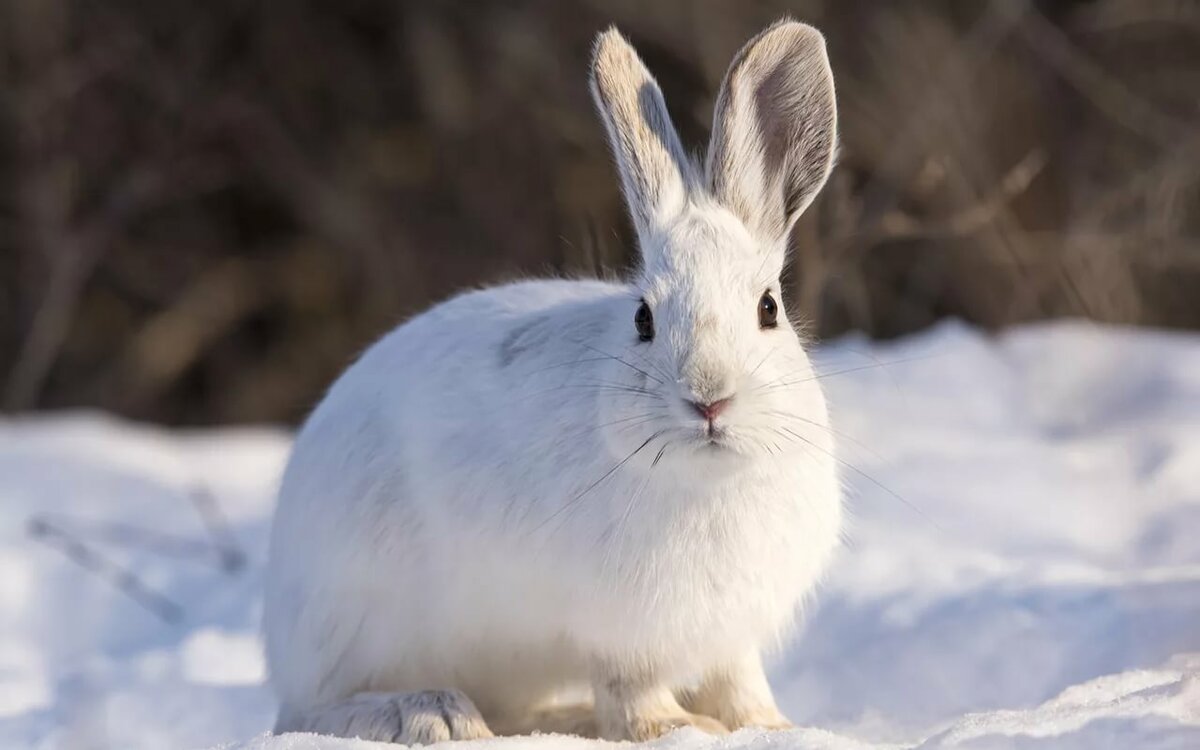 «Летом серый,
       зимой белый»
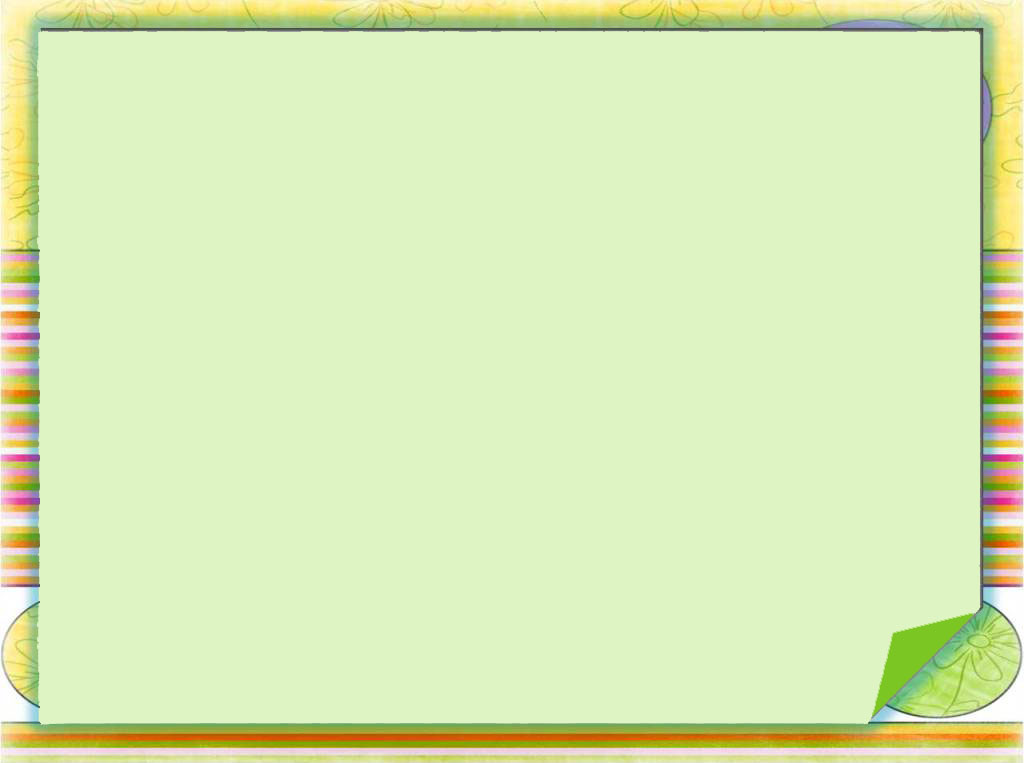 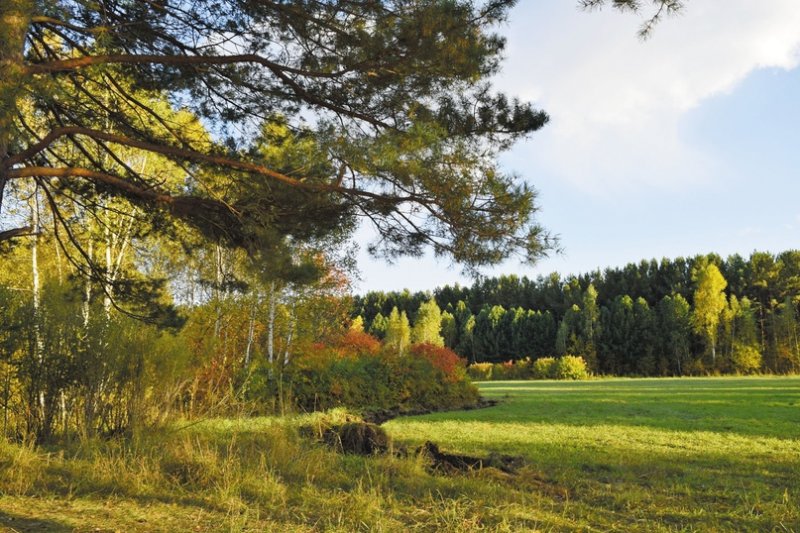 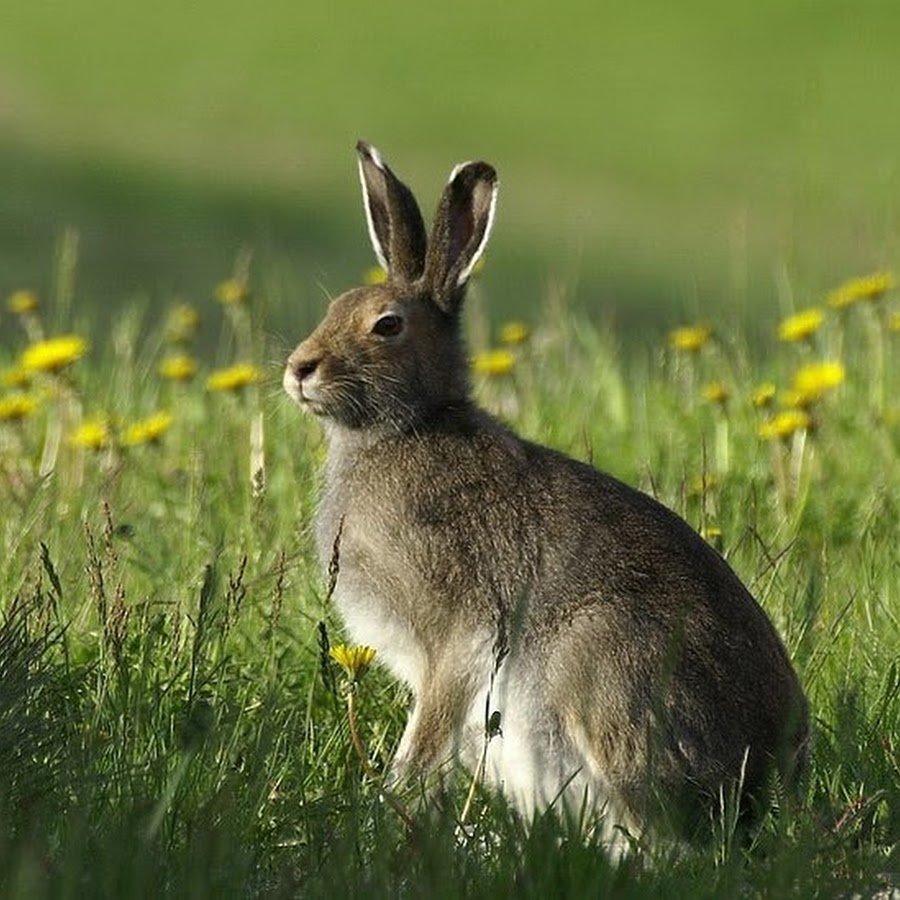 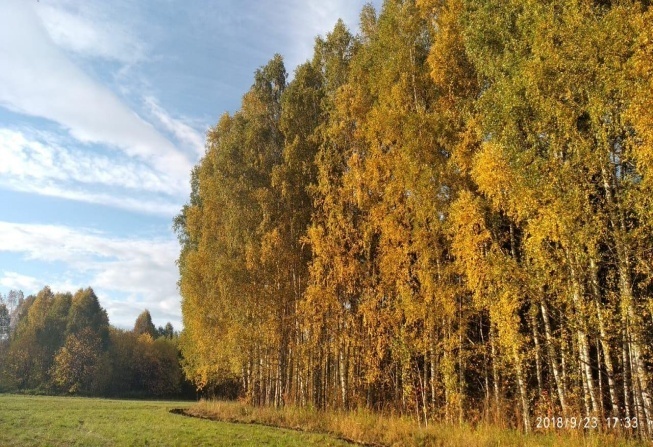 Заяц-беляк
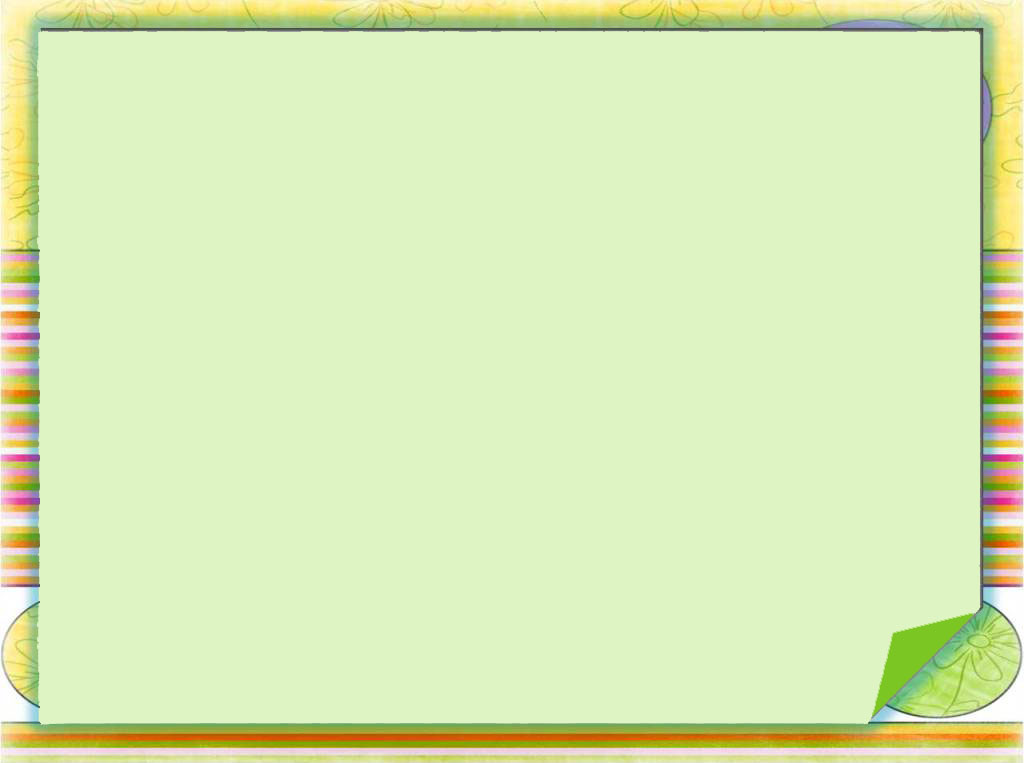 .
«Физкультурная минутка»
Девочки и мальчики,
Представьте, что вы зайчики.
Раз, два, три, четыре, пять,
Начал заинька скакать. /прыжки вперед-назад/
Лапки вверх и лапки вниз,
На носочках подтянись.
Влево, вправо поклонись,
Наклонись и поднимись /движения выполнять по содержанию текста/
Кто-то зайку испугал,
Зайка прыг и ускакал  /приседание на корточки; встать, прыжки на двух ногах/
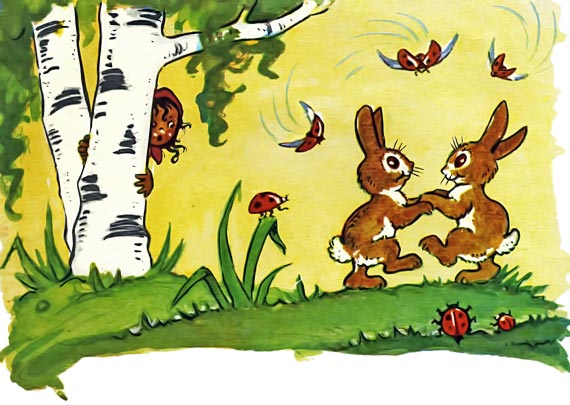 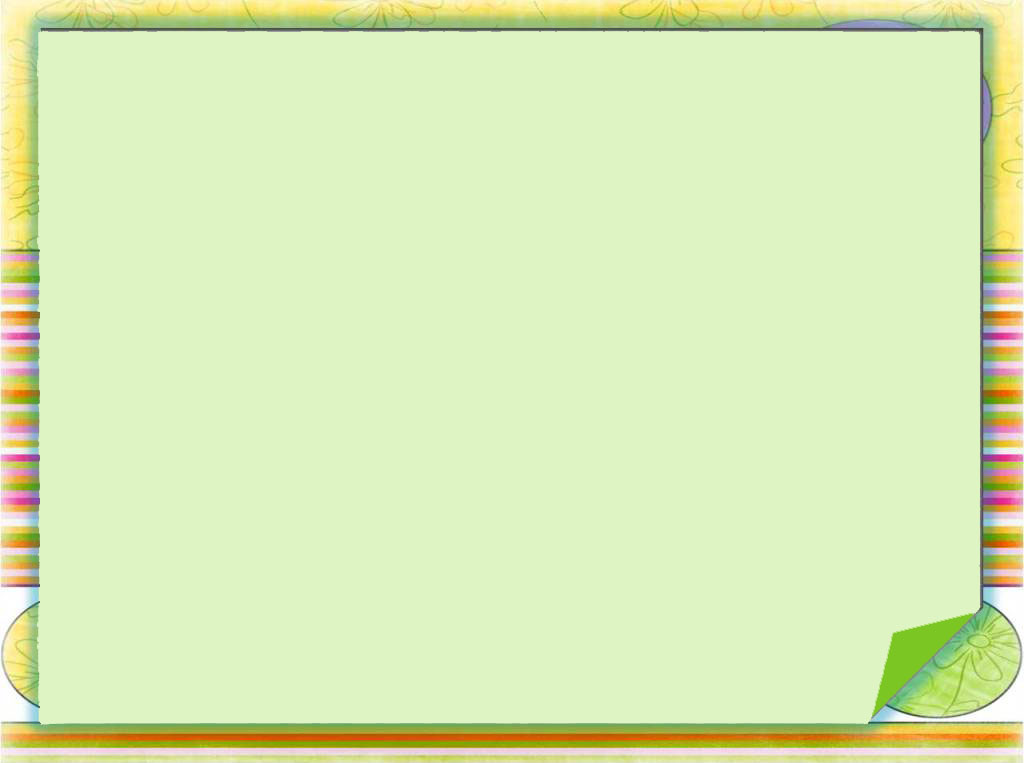 Вместо шубки лишь иголки.Не страшны ему и волки.Колкий шар, не видно ножек,Звать его конечно...
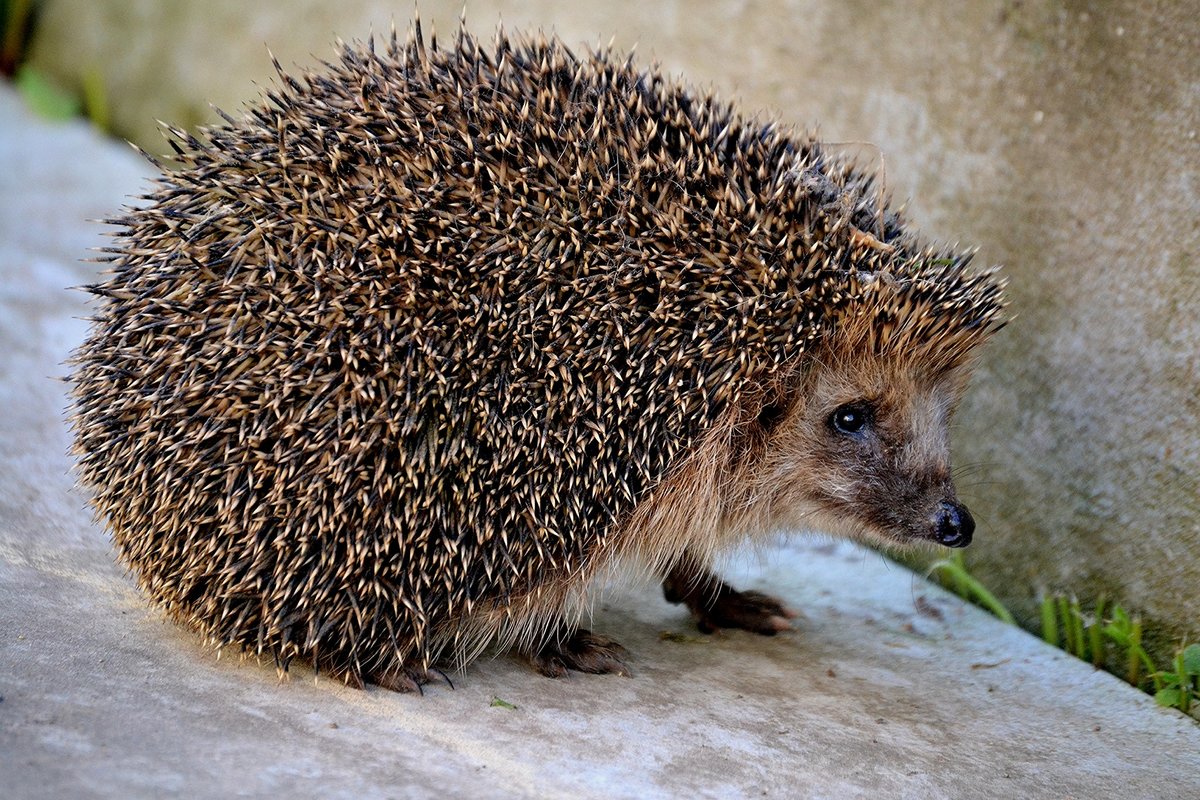 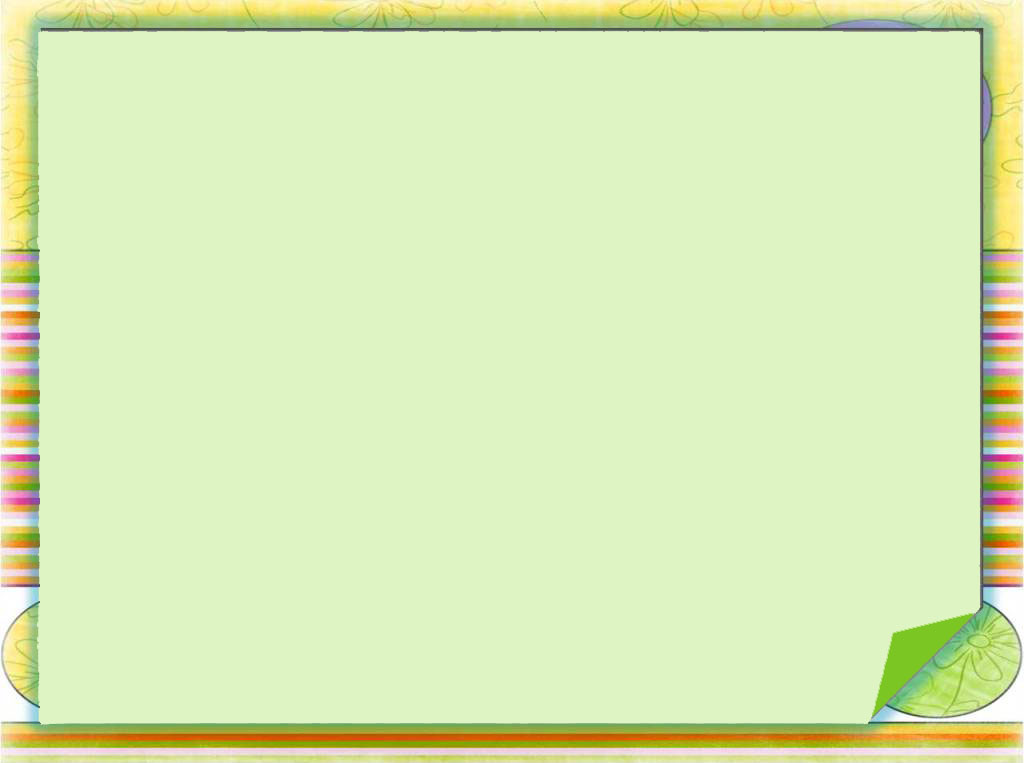 Водящий стоит в кругу, закрыв глаза. Дети идут по кругу и говорят:
На лесной опушке собрались зверушки
Все как на подбор водят хоровод.
Глазки открывай,
Кто мы, отгадай!
Дети изображают зверей, а водящий, открыв глаза, старается угадать, какое животное. 
Водящий выбирает на свое место того, кто по его мнению, лучше всех изобразил животное.
Малоподвижная игра   «УЗНАЙ и НАЗОВИ»
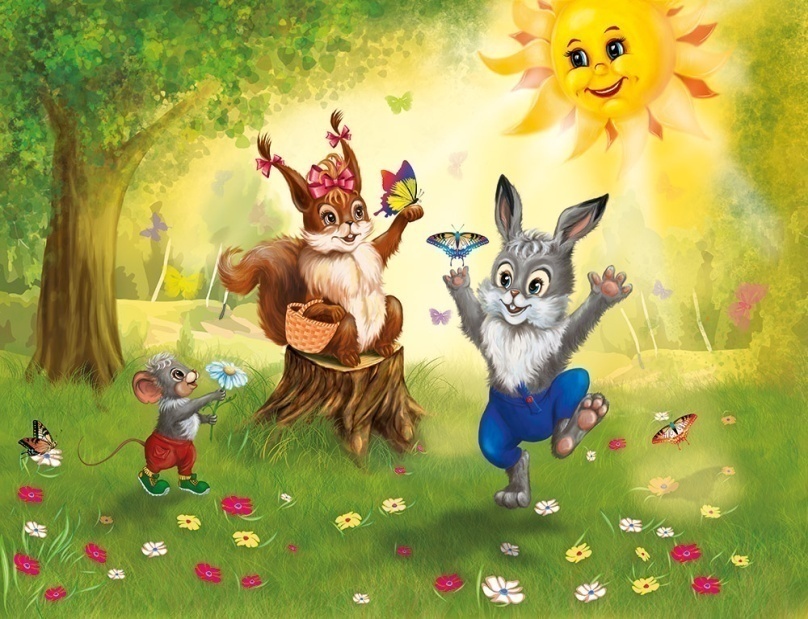 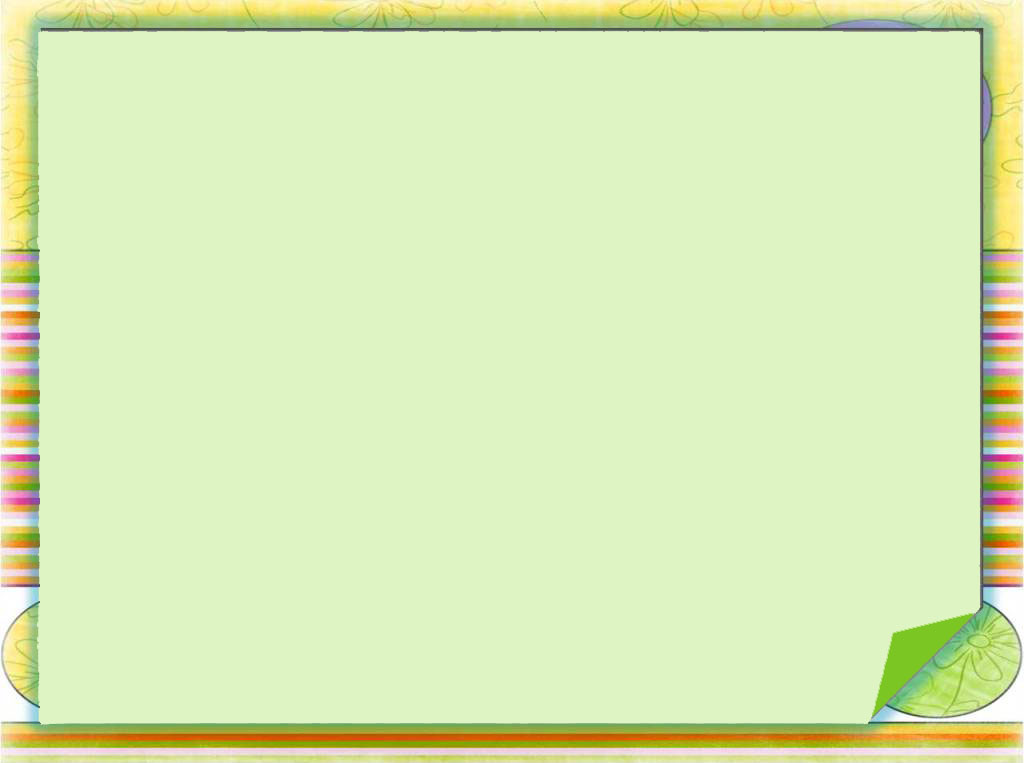 Дидактическая игра «Найди дом»
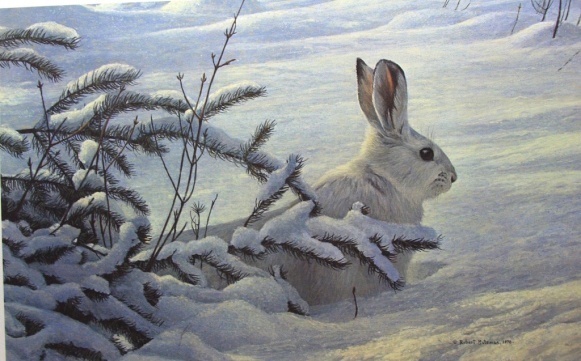 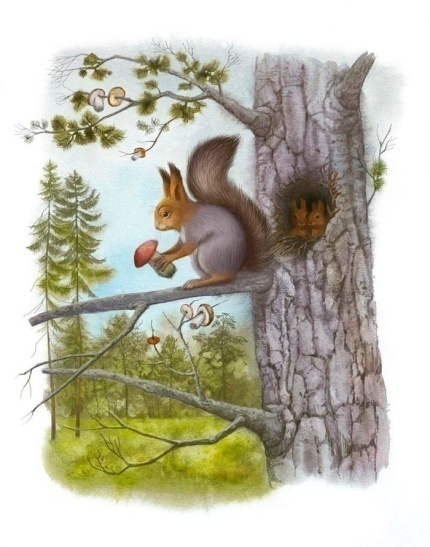 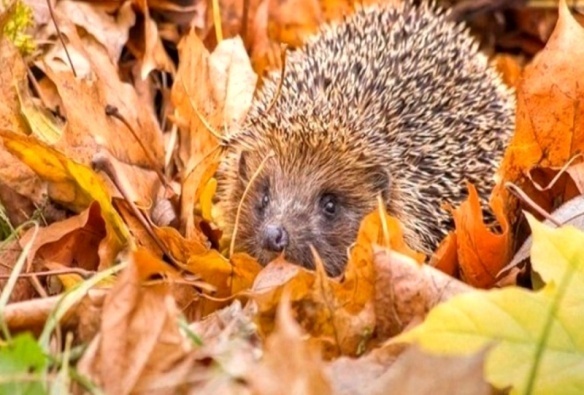 Есть у каждого свой дом,Нам тепло, уютно в нём,И лесным животным тожеДомик свой найти поможем.
Воспитатель предлагает взять  детям маленькие карточки с изображением диких зверей /белка, заяц, ёж/ и найти им жилище.
Если дети затрудняются, помогает словами:	
Не страшны зимой метели белочке в дупле у ели.
Под кустами ёж колючий нагребает листья в кучу, делает свое гнездо.
И у зайца есть свой дом – каждый куст спасет его.
Есть у каждого свой дом, всем тепло, уютно в нем!
Уютно всем мамам и детенышам.
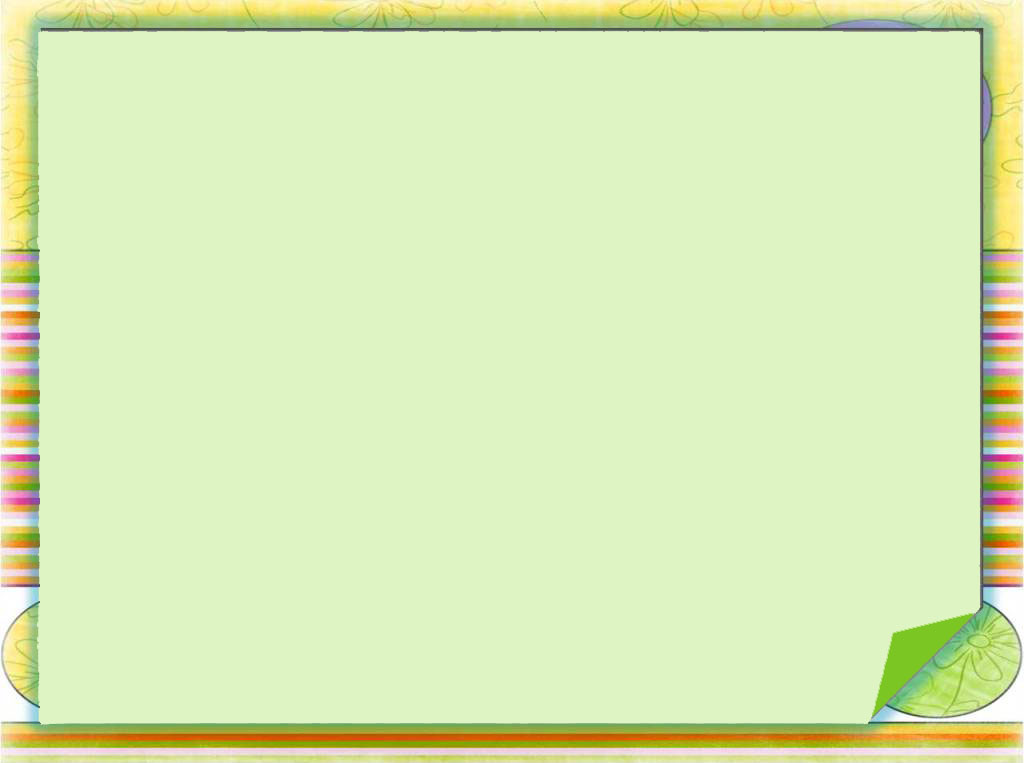 Упражнение «Как называют маму?»
Кто же создает уют, как же этих мам зовут?
- Мама бельчонка - …./белка/
- Мама зайчонка - … /зайчиха/
 -Мама ежонка - … /ежиха/
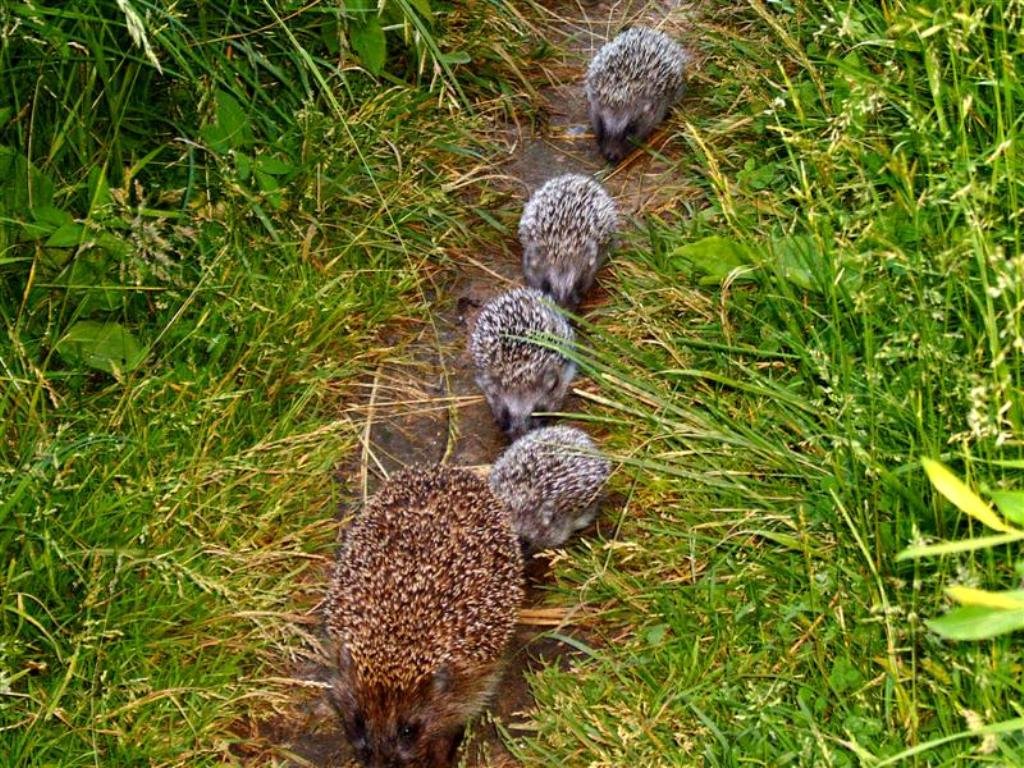 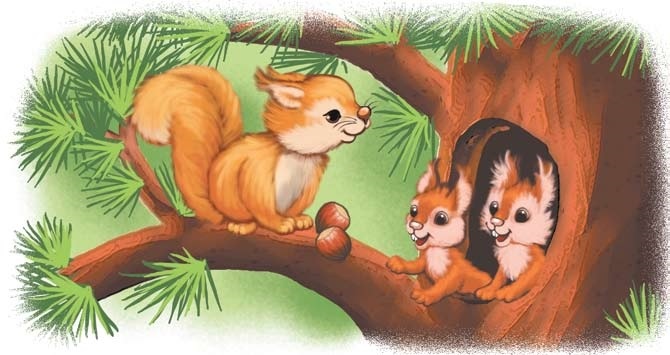 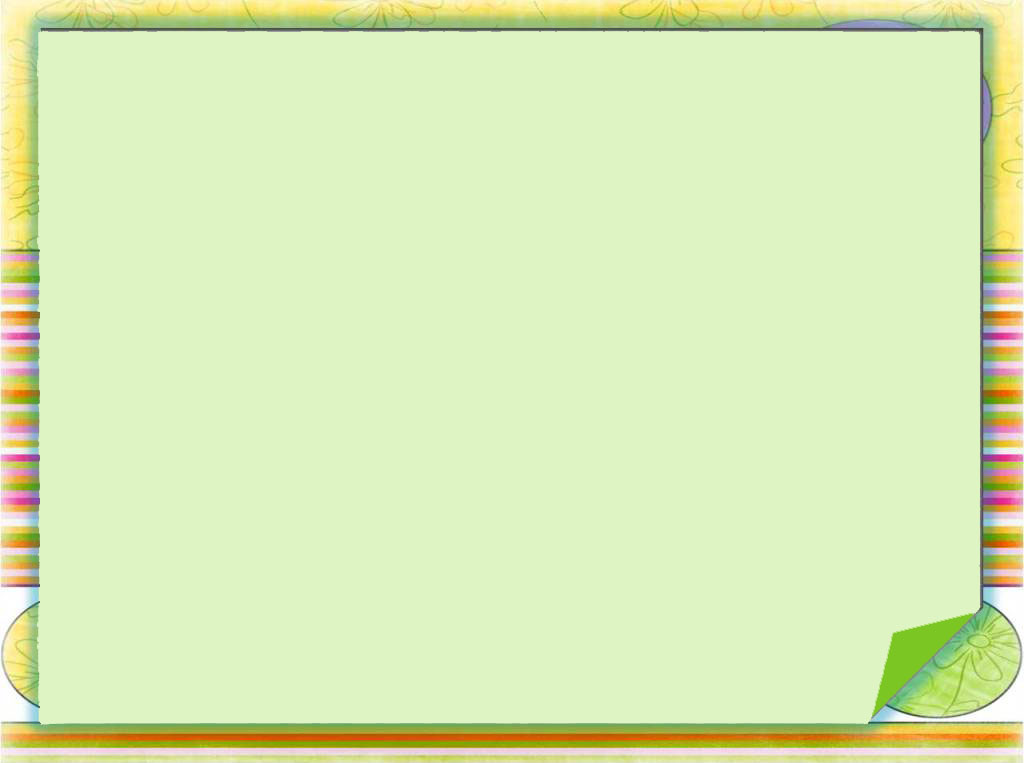 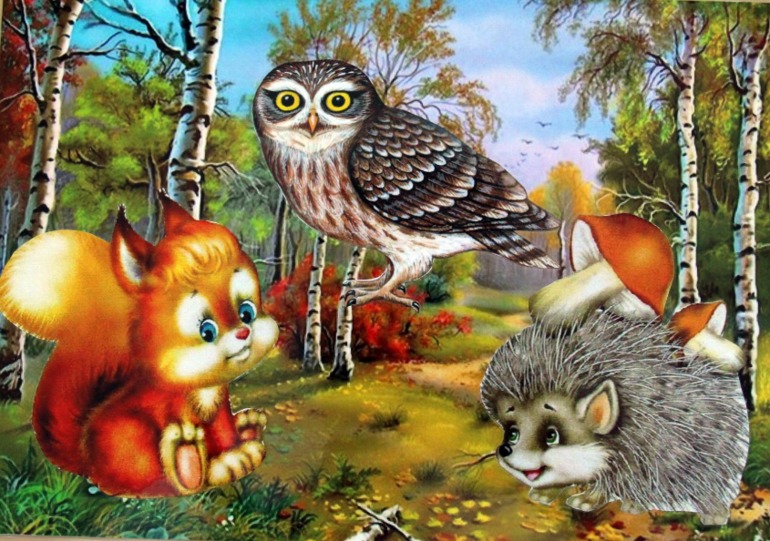 «БЕРЕГИТЕ  ЛЕС!»